https://www.google.de/search?q=karikatur+verschw%C3%B6rung&source=lnms&tbm=isch&sa=X&ved=0ahUKEwikyOD2npTiAhXF0KQKHRJ1DRwQ_AUIDigB&biw=1687&bih=780&dpr=1.13#imgrc=v6IPC1yV2Co1FM:
Verschwörungstheorien
Julia Deitermann, Stefanie Tympel und Alexandra Stricker
15.05.2019
Gliederung
Was sind Verschwörungstheorien?
Definition
Entstehung
Geschichte
Beispiele
Mond(f)lüge
Ist die Erde eine Scheibe?
Chemtrail – Verschwörungstheorie
Quellen
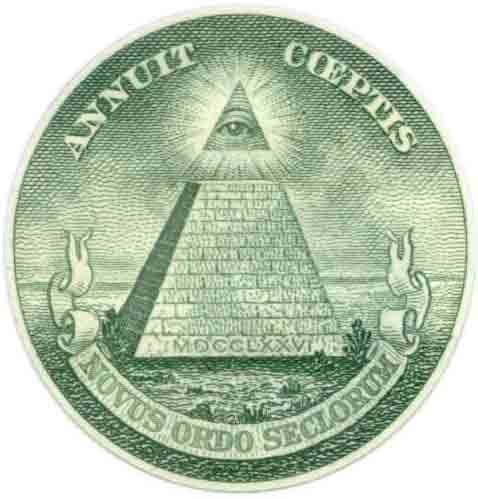 WAS SIND VERSCHWÖRUNGSTHEORIEN?
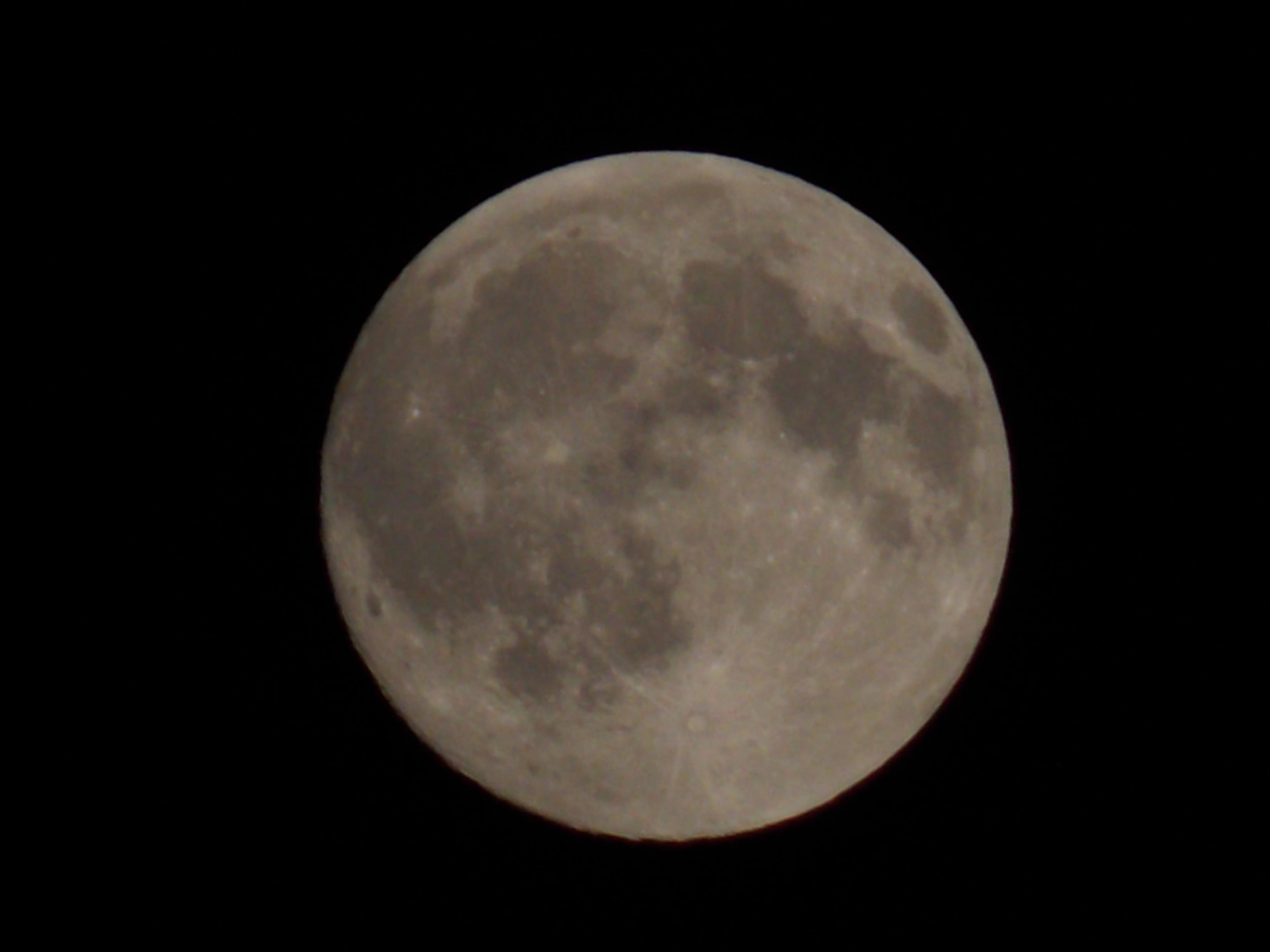 MOND(F)LÜGE
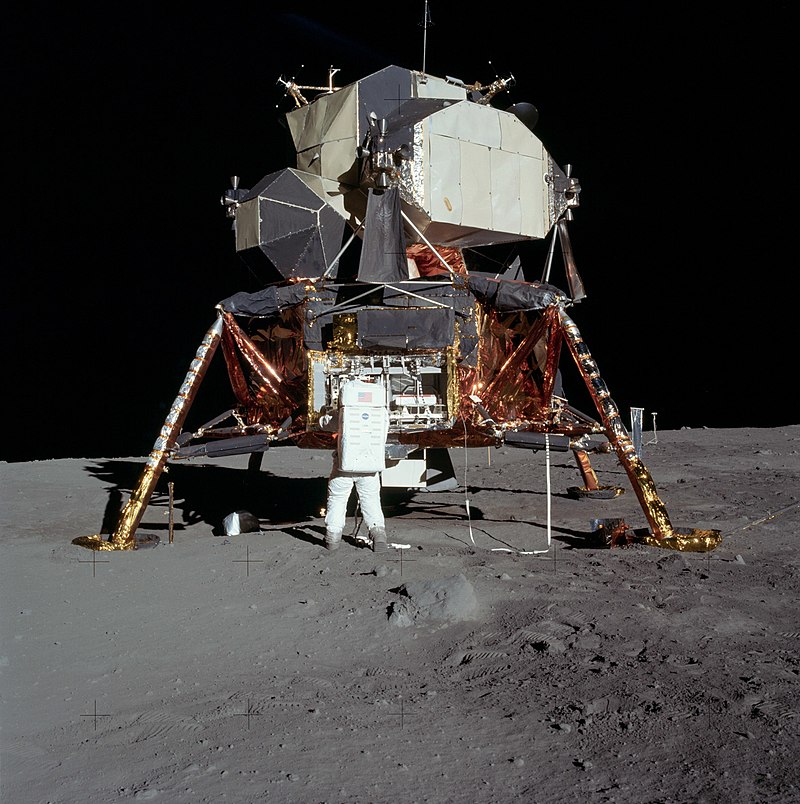 https://de.wikipedia.org/wiki/Verschw%C3%B6rungstheorien_zur_Mondlandung#/media/File:Apollo_11_Lunar_Lander_-_5927_NASA.jpg
https://de.wikipedia.org/wiki/Verschw%C3%B6rungstheorien_zur_Mondlandung#/media/File:NASA_As11-40-5874-75.gif
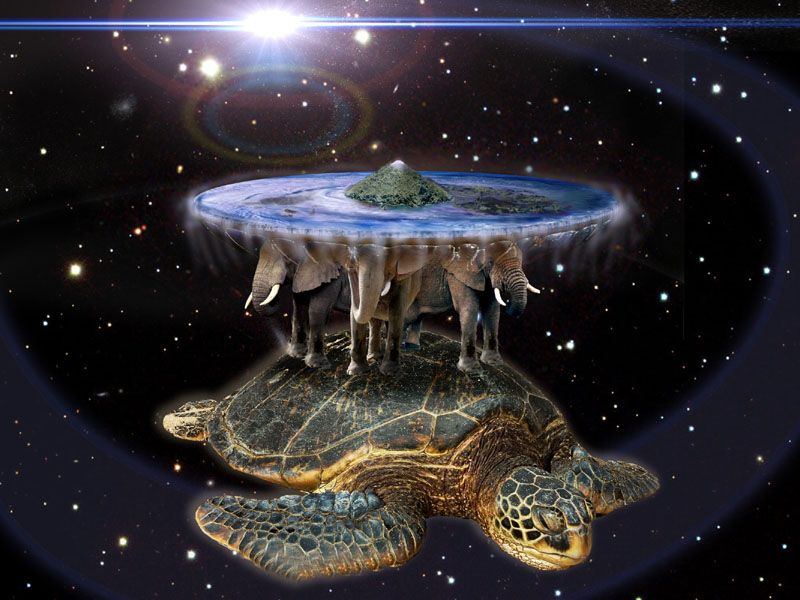 DIE FLACHE ERDE
Flat Earth Society
Erdgestalt – ein Globus oder eine Scheibe?
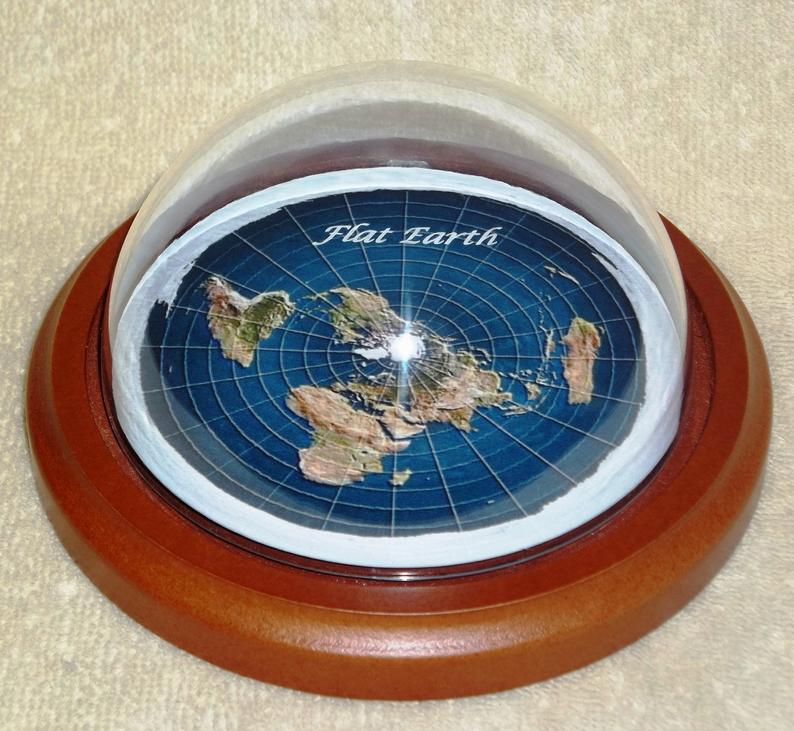 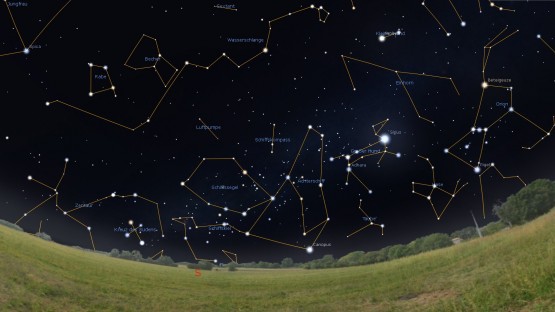 Zur Sommersonnenwende steht die Sonne in Assuan im Zenit
In Alexandria wirft zur gleichen Zeit ein Pfahl einen Schatten
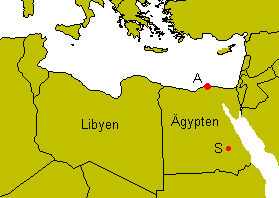 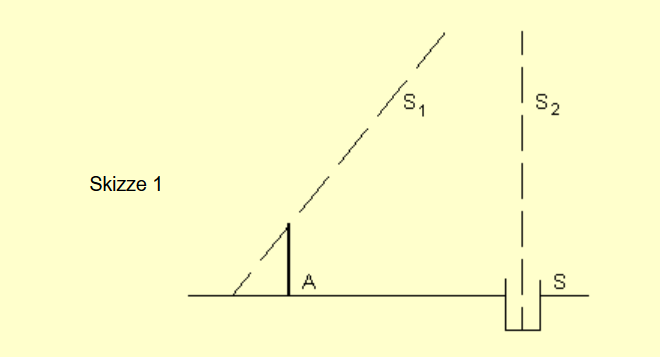 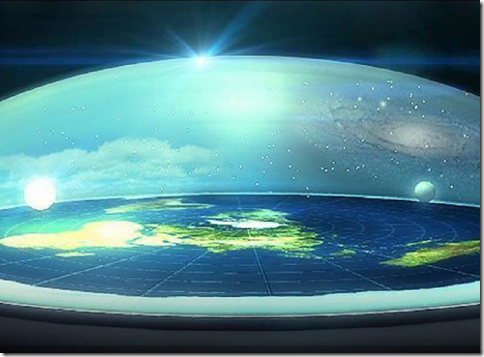 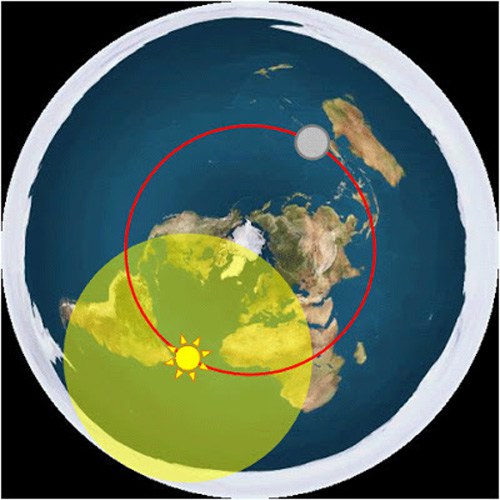 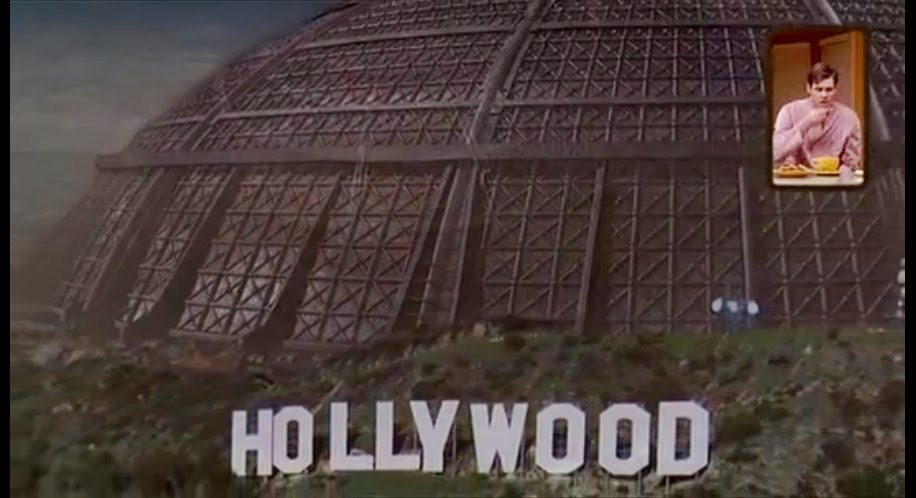 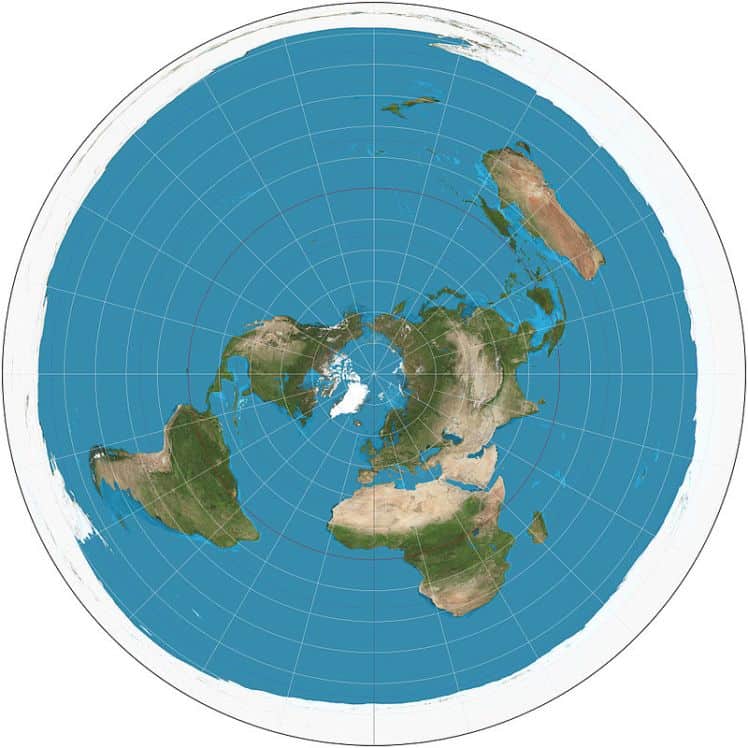 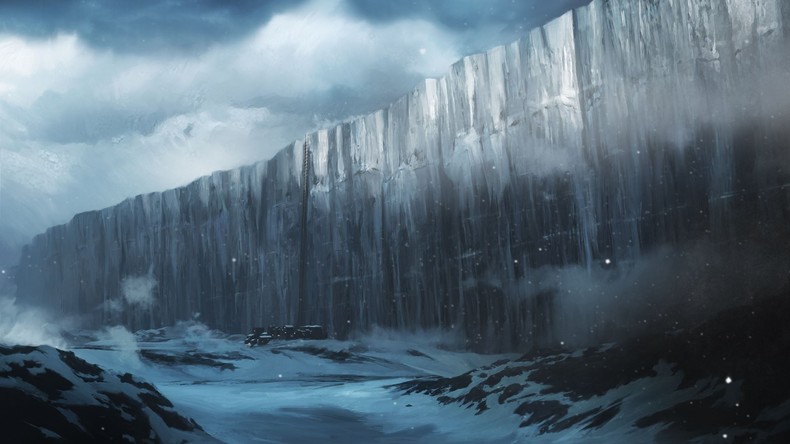 Die Erde ist flach!
Es existieren keine Bilder aus dem All – die NASA lügt!
Sonne und Mond sind nur Lichter an der Kuppel!
Südpol ist 650 m hohe Eiswand!
Geozentrisches Weltbild wird verschwiegen, um die Menschen zu unterdrücken!
Wissenschaftlern ist es untersagt, die Wahrheit zu sagen!
Wissenschaftsgläubigkeit ist Hirnwäsche!
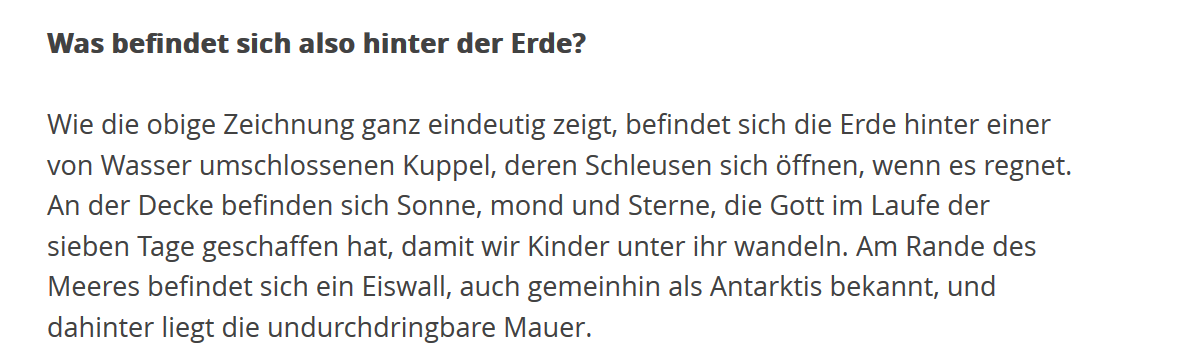 Wirklich?
Krümmung sieht man erst nach vielen Kilometern Höhe, dabei rutscht auch der Horizont nach Hinten
Flacher Horizont
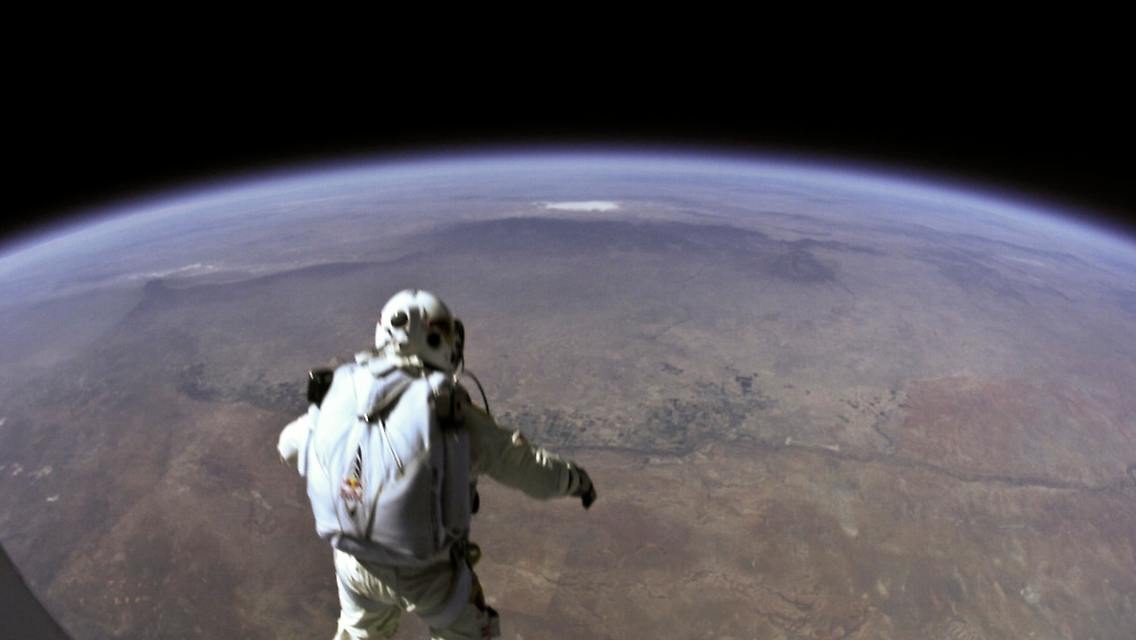 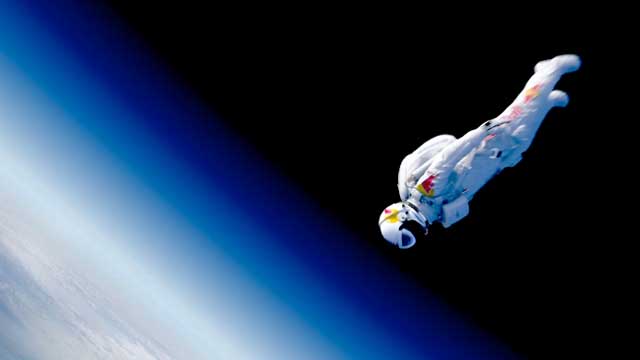 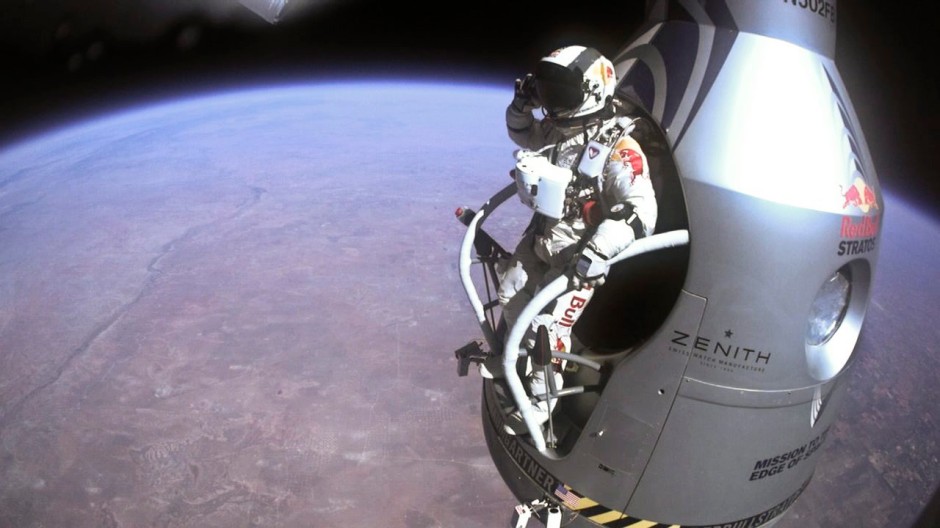 Wirklich?
Wieso sollte man sonst eine Stadt in 30 km Entfernung sehen können?
Objekte verschwinden langsam hinter Erdkrümmung
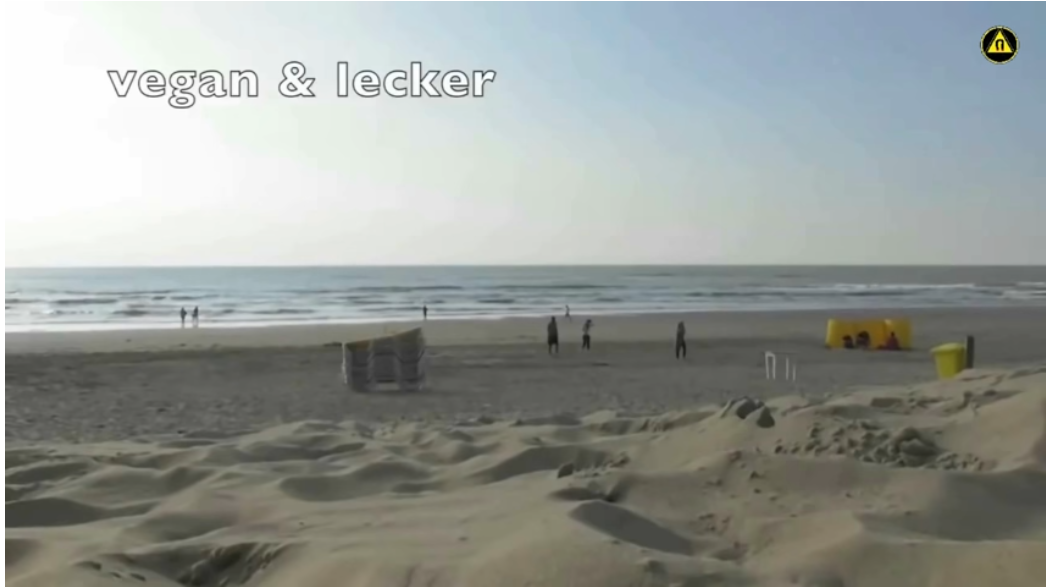 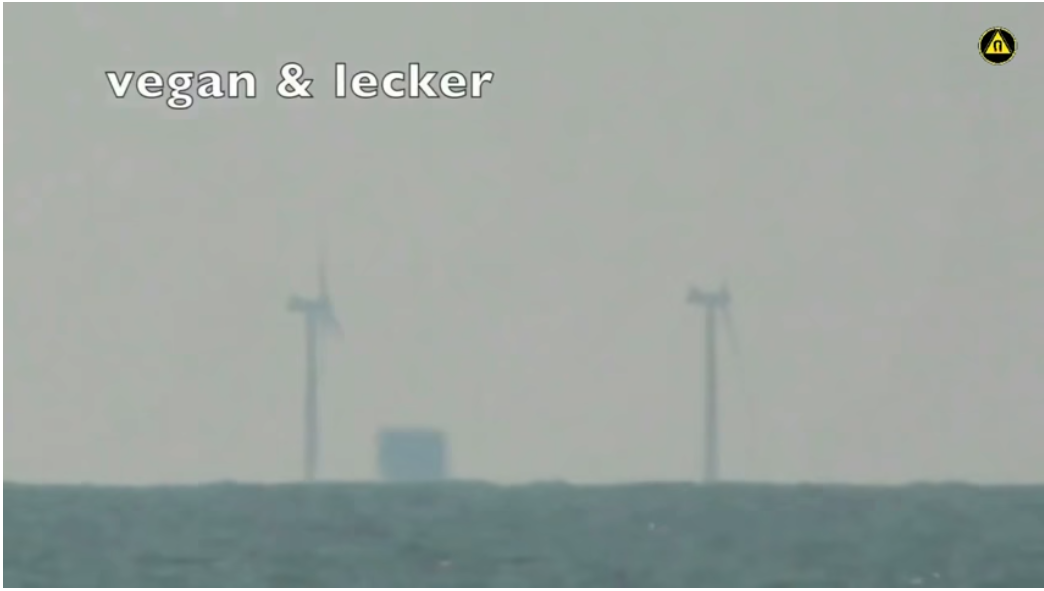 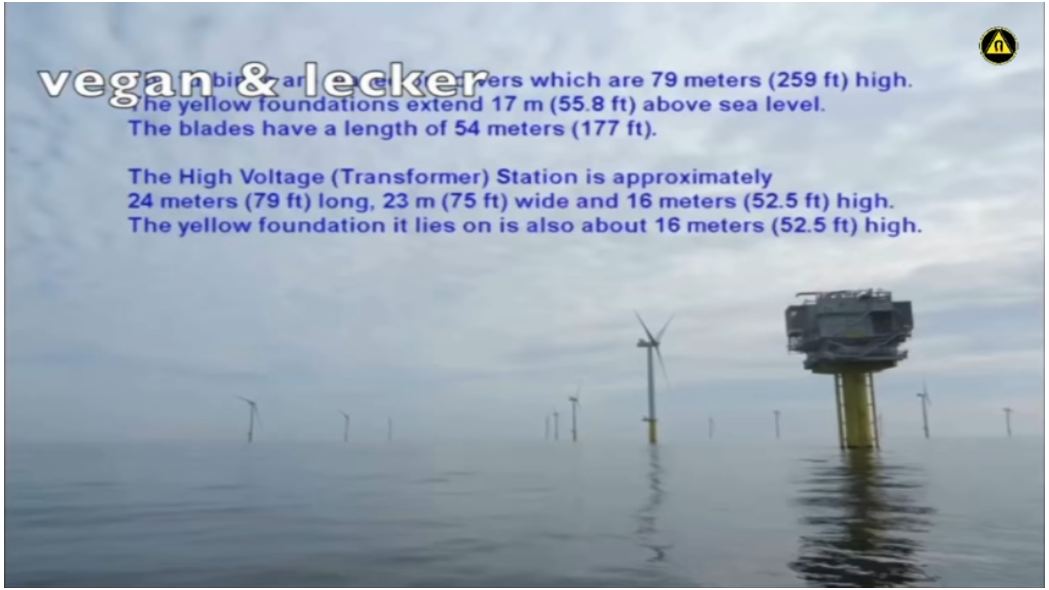 Wirklich?
Wasser ist auf gerader Höhe



Flüsse fließen bergauf
Höhe des Wassers bezieht sich auf den Abstand der Oberfläche zum Schwerezentrum des Planeten

Nein, sie verringern nur ihre potentielle Energie
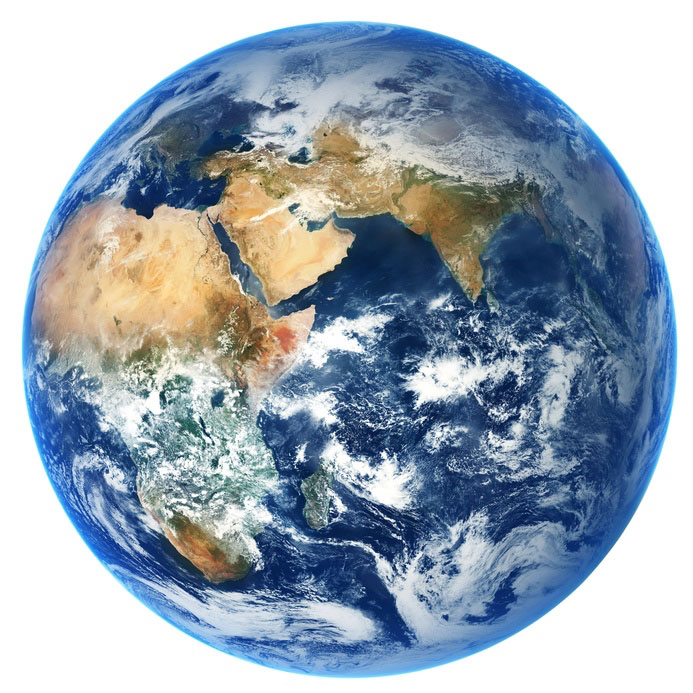 Wirklich?
Wieso spüren wir die Erdrotation nicht?
Die Atmosphäre dreht sich mit! Ansonsten hätten wir Windgeschwindigkeiten, die teilweise jenseits der Schallgeschwindigkeit liegen würden.
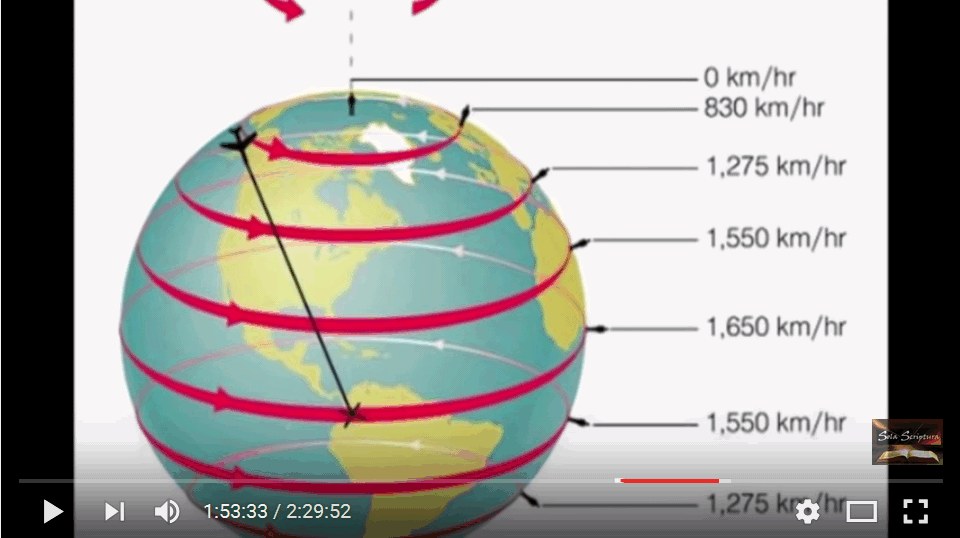 Wirklich?
Es gibt keine Flugrouten über die Südhalbkugel, Antarktis, den Indischen Ozean oder Südpazifik
Wirklich?
Die Sonnenfinsternis ist nur eine Projektion am Himmel!
„Spezialeffekt“
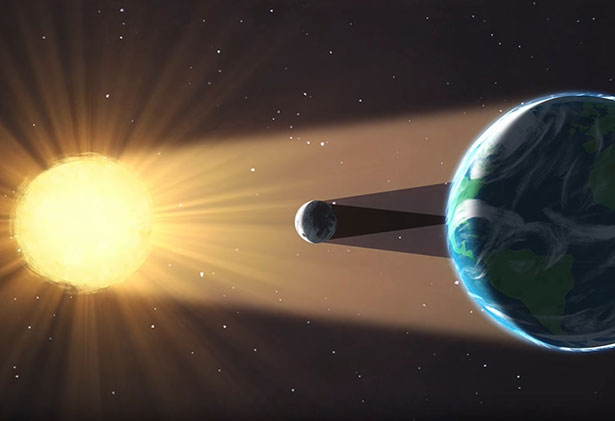 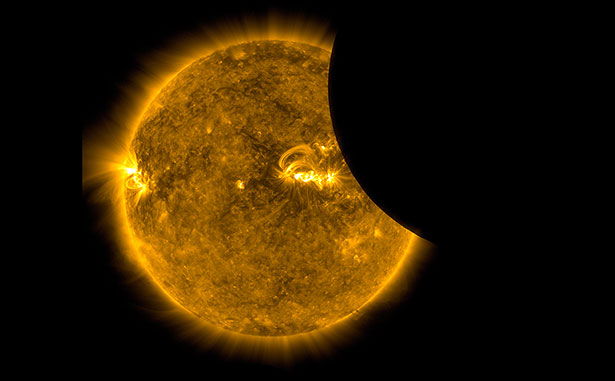 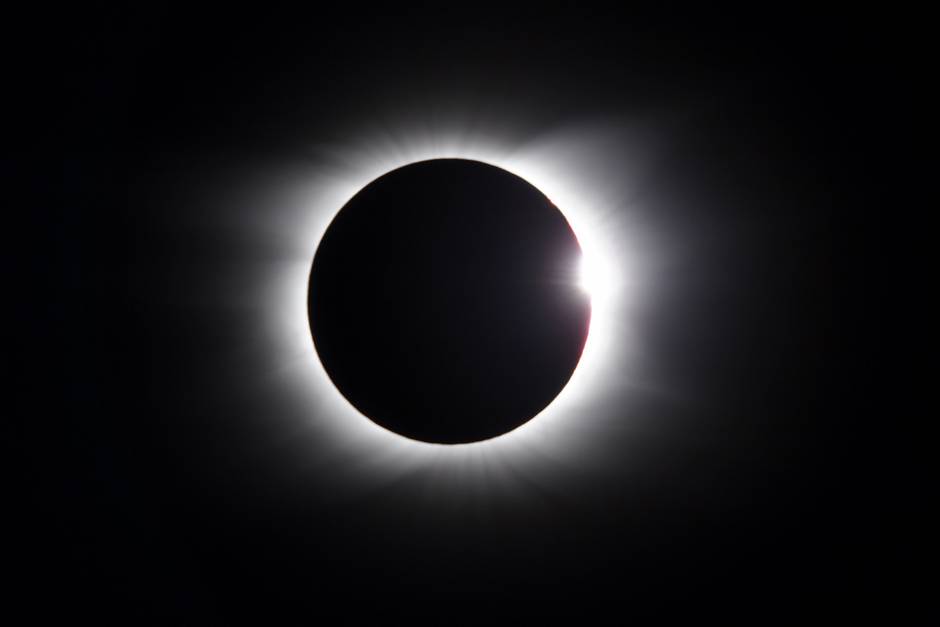 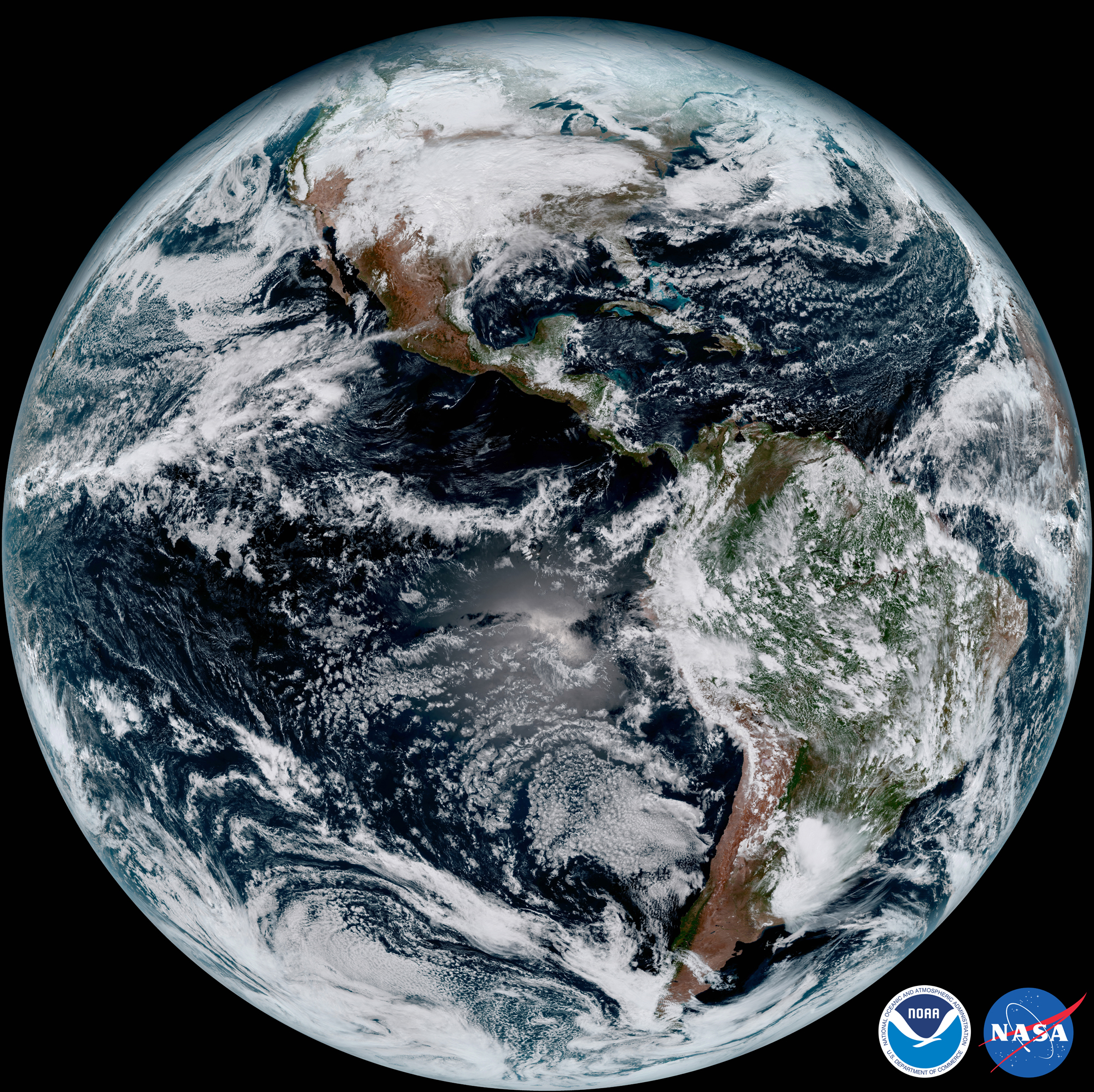 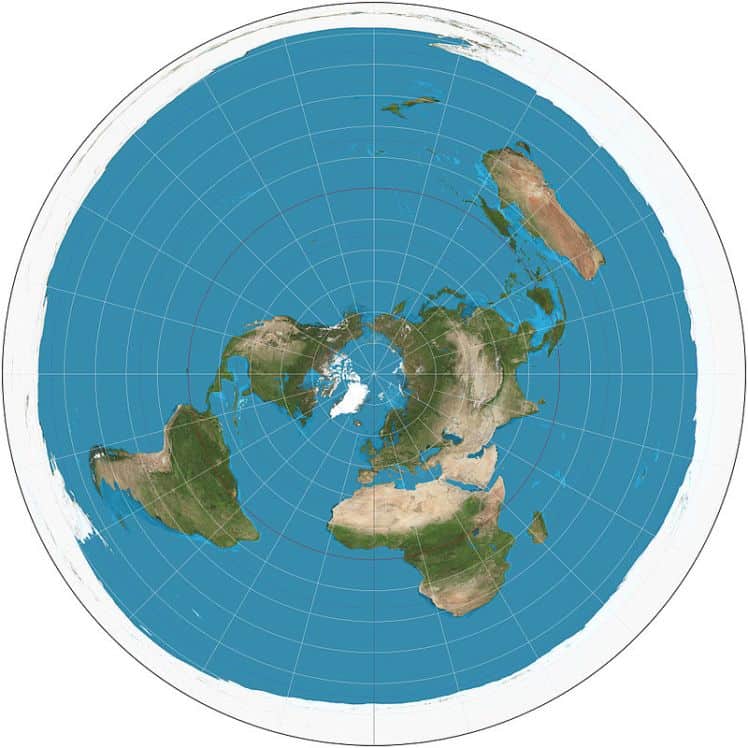 ?
Punkt A
Schluss B
Beweise und Ideen
Schluss B
Schluss B
Beweise und Ideen
„Ich wählte die flache Erde nicht, sie wählte mich!“
„Ich liebe die flache Erde!“
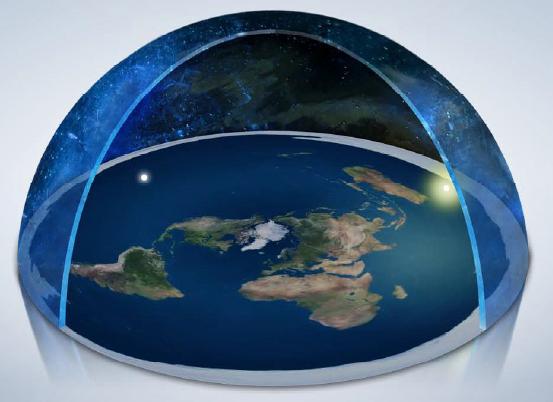 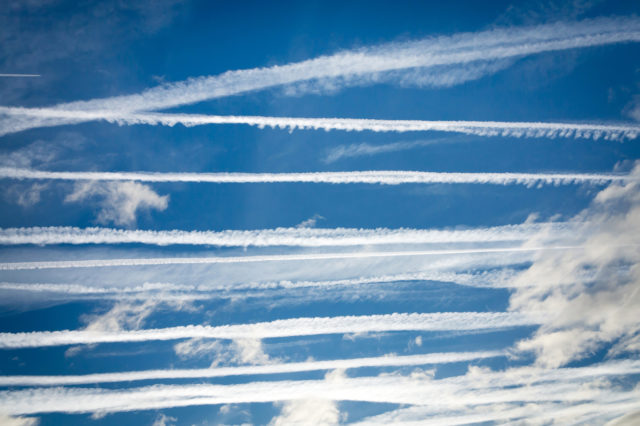 CHEMTRAILS
„Statt himmelblau nur noch chemtrail-grau.“
Links: http://www.chemtrail.de/%E2%80%9Ees-geht-um-geopolitik-um-die-erpressung-anderer-staaten-ex-greenpeace-aktivist-untersucht-%E2%80%9Echemtrails/
Rechts: http://www.nearzero.org/elicitation/review/a2592e56-cb21-4849-baa2-560d456707c8 Zugriff: 13.05.2019
Secret large-scale atmospheric spraying program
"Der blaue Himmel ist gesprenkelt mit weißen Wolken die bei genauem Hinsehen die künstlichen Partikel zeigen.
Es ist, als ob riesige Mengen an Baby Puder explodiert wären im blauen Himmel, der dann zu einem weißen Himmel wird.„
http://blauerhimmel.info/?page_id=4572 Zugriff: 13.05.2019
http://blauerhimmel.info/?p=3826 Zugriff: 12.05.2019
Was?
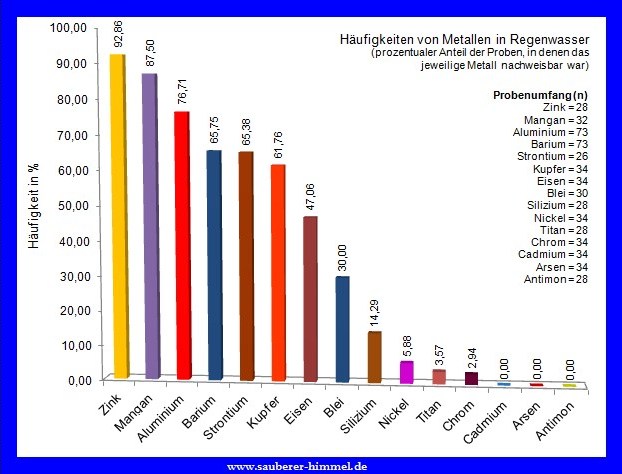 http://www.sauberer-himmel.de/wissenswertes/ Zugriff: 12.05.2019
Wozu?
Klimaerwärmung entgegenwirken
Reduktion der Weltbevölkerung durch Vergiftung
Bevölkerung krank/willenlos machen
Massenimpfung
Atmosphärische Bedingungen für geheime militärische Strahlenwaffen schaffen
Geopolitisch induzierte Hungersnöte 
Technische Unterstützung für Funksender, die Erdbeben erzeugen sollen
   (HAARP)
Wer?
Bürgerinitiative Blauer Himmel
Werner Altnickel
Bürgerinitiative Sauberer Himmel
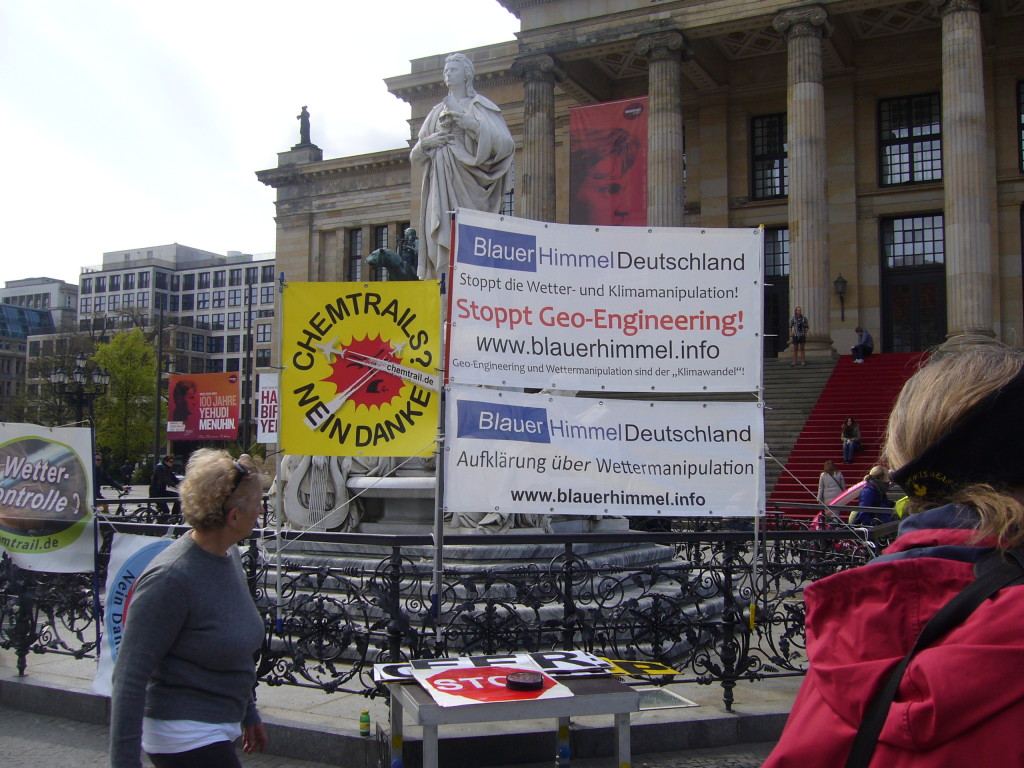 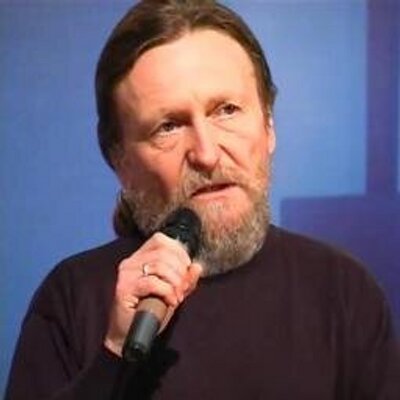 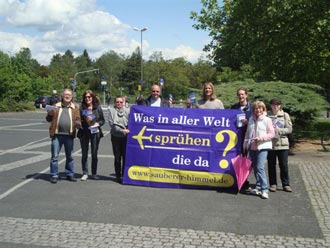 http://blauerhimmel.info/?page_id=6968
Zugriff: 13.05.2019
https://twitter.com/werneraltnickel
Zugriff: 13.05.2019
http://www.sauberer-himmel.de/wissenswertes/
Zugriff: 13.05.2019
Wie würdet Ihr 
diese Verschwörungstheorie widerlegen?
Quantifying expert consensus against the existence of a secret, 
large-scale atmospheric spraying program
Christine Shearer et al 2016 Environ. Res. Lett. 11 084011
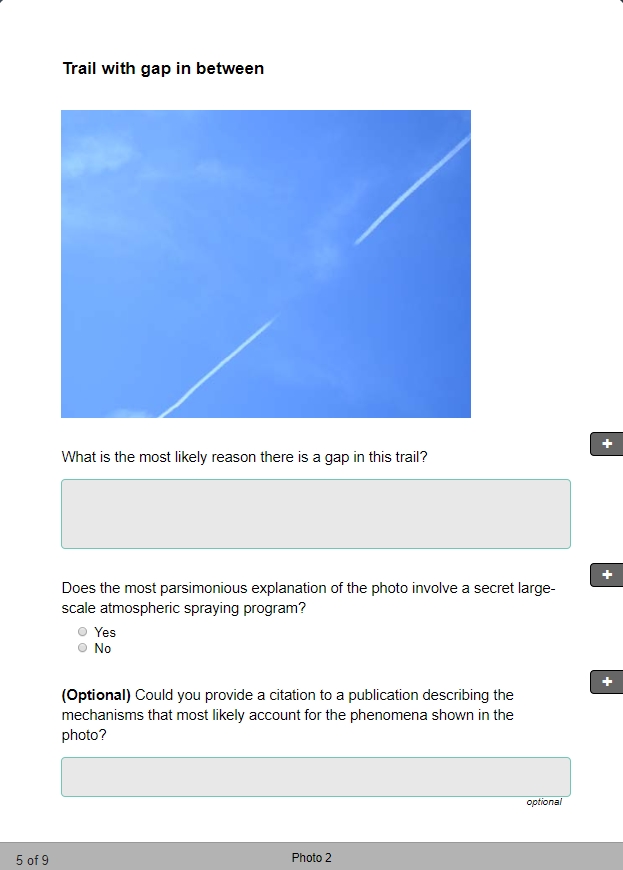 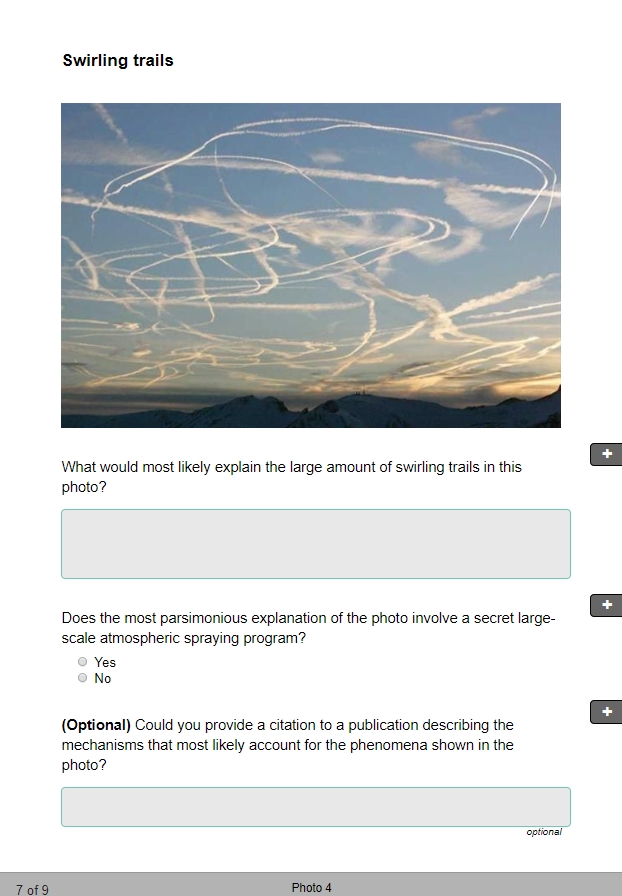 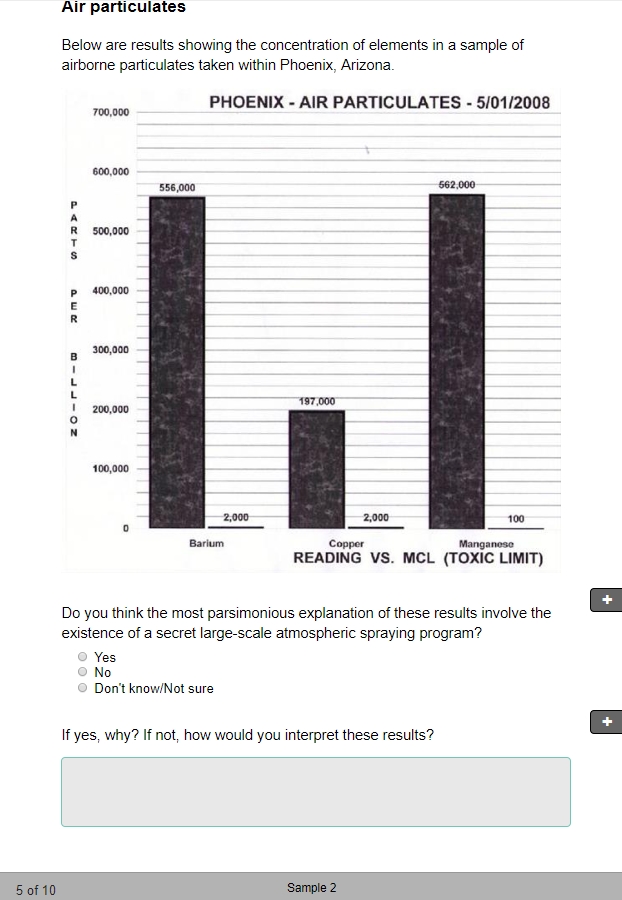 http://www.nearzero.org/elicitation/review/a2592e56-cb21-4849-baa2-560d456707c8 Zugriff: 13.05.2019
http://www.nearzero.org/elicitation/review/d172e2d8-89fa-4bcc-a90f-c28a58bc7cf0 Zugriff: 13.05.2019
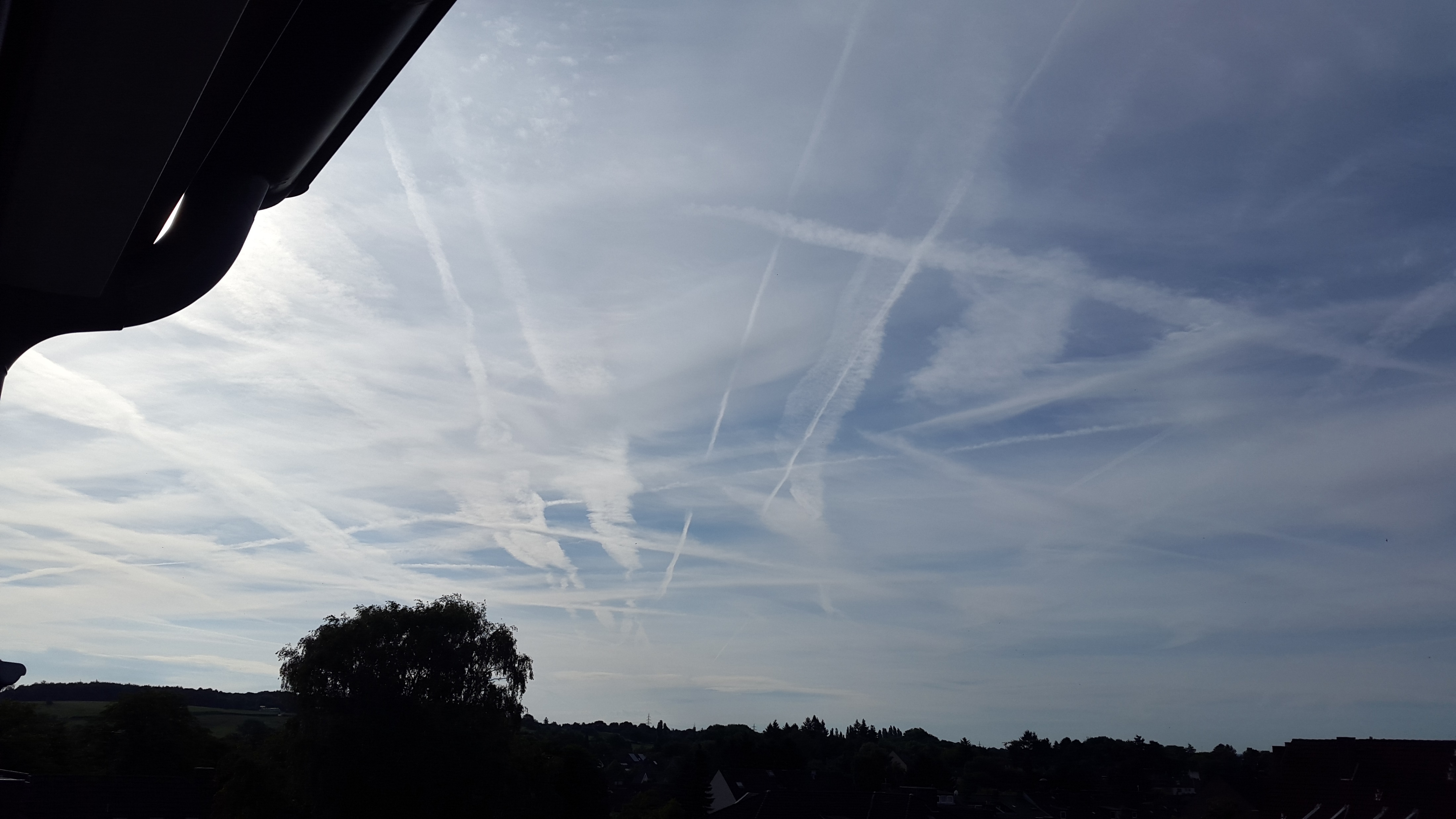 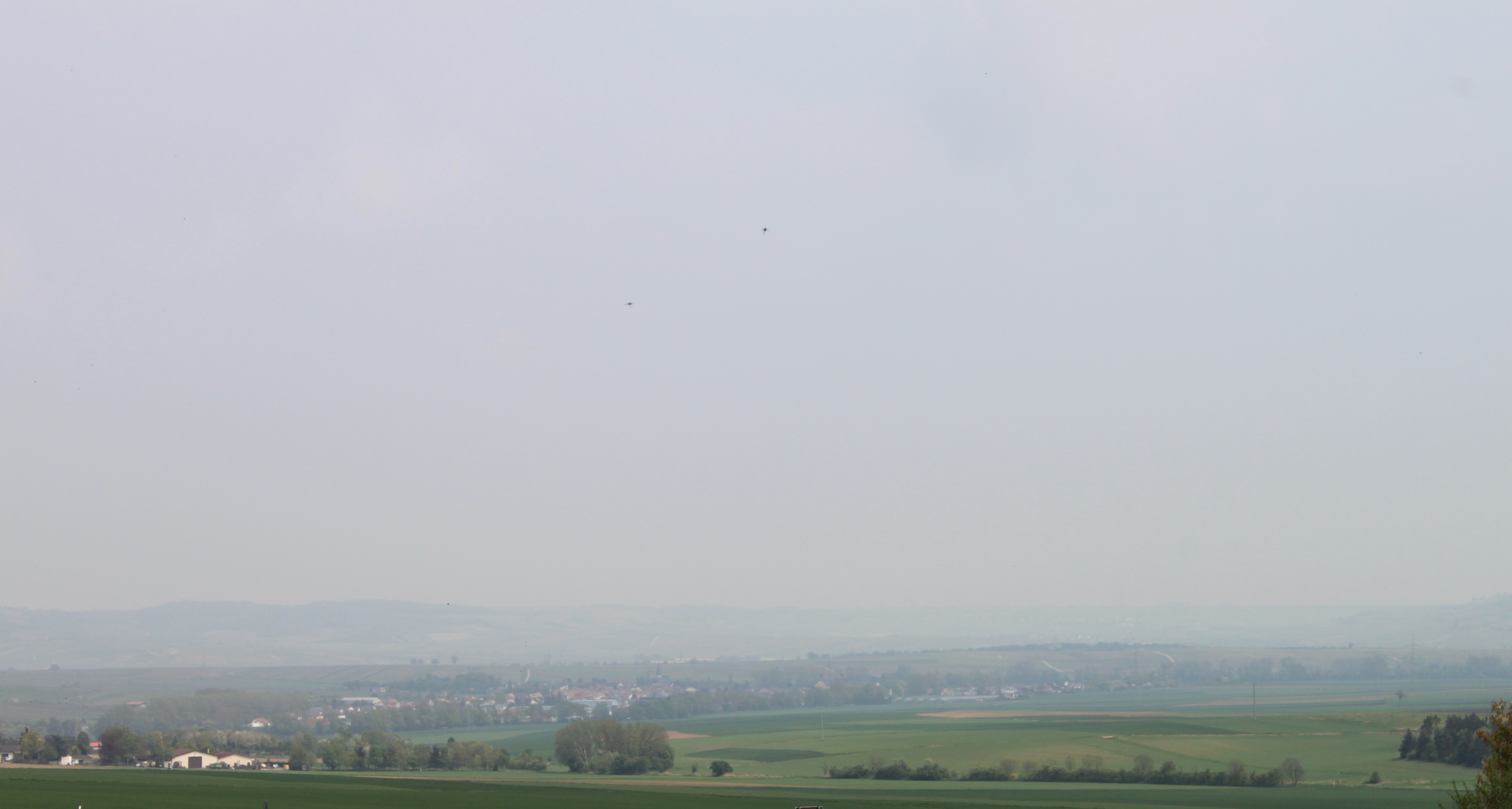 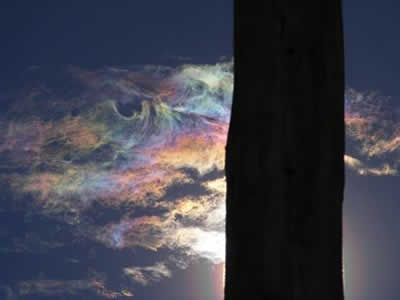 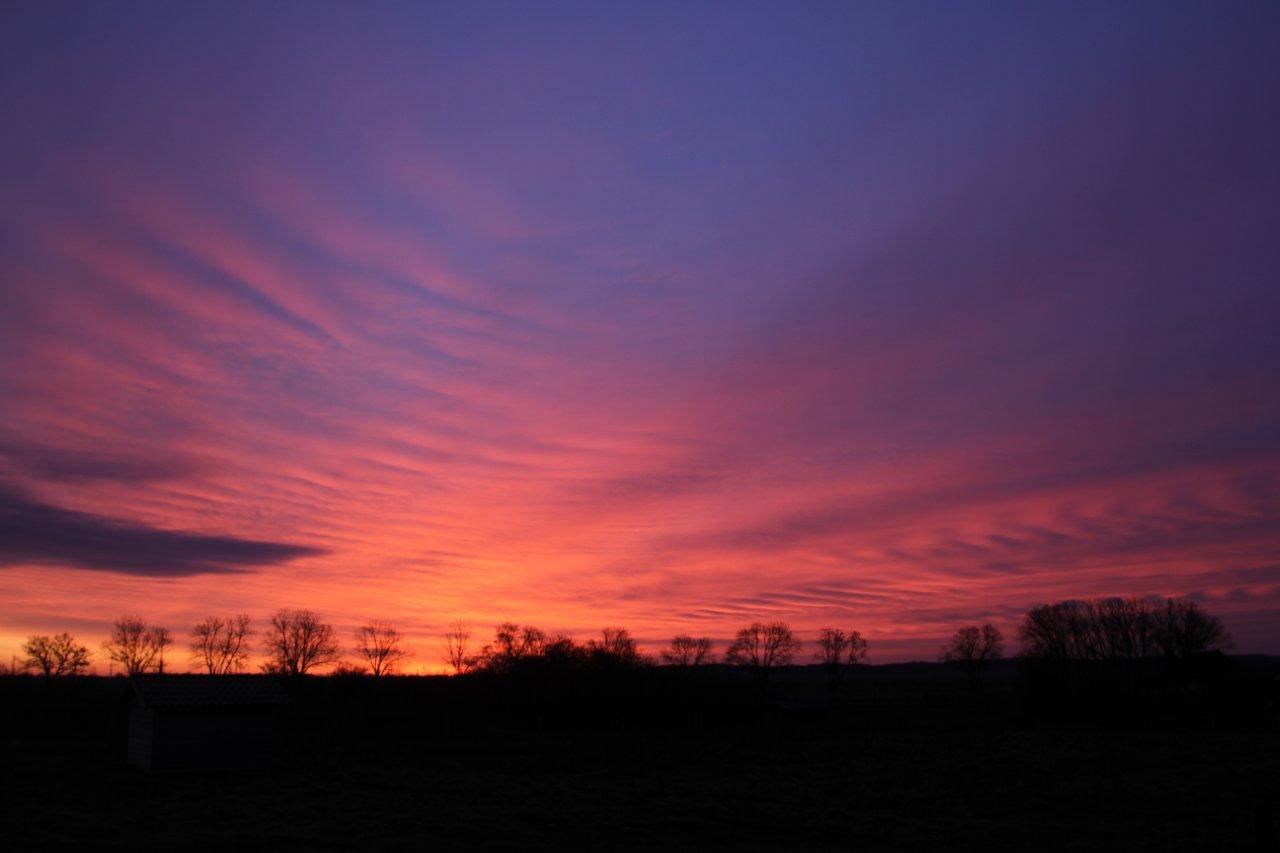 Links oben: http://blauerhimmel.info/index.php/nggallery/page/3?page_id=4566
Rechts oben: http://www.sauberer-himmel.de/2014/06/21/wie-chemtrails-unseren-himmel-veraendern-bildlich-dargestellt/
Links unten: http://www.sauberer-himmel.de/2014/06/21/wie-chemtrails-unseren-himmel-veraendern-bildlich-dargestellt/
Rechts unten: http://www.sauberer-himmel.de/warum-werden-chemtrails-versprueht/ Zugriff: 13.05.2019
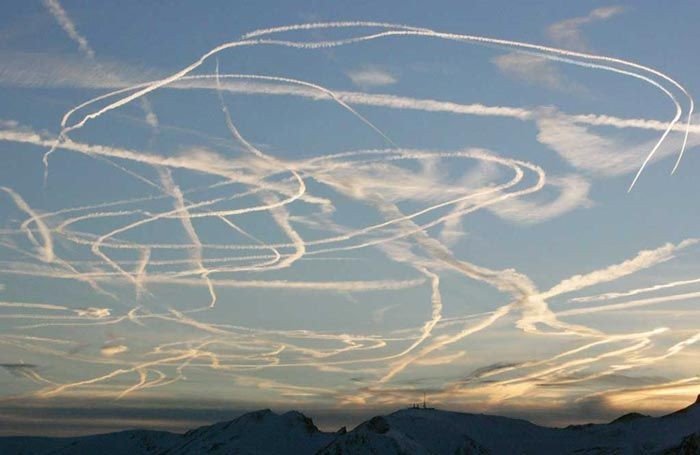 http://www.nearzero.org/elicitation/review/a2592e56-cb21-4849-baa2-560d456707c8 Zugriff: 13.05.2019
Literatur
van der Linden, Sander L., et al. "The scientific consensus on climate change as a gateway belief: 
Experimental evidence." PloS one 10.2 (2015): e0118489.

van der Linden, Sander L., Chris E. Clarke, and Edward W. Maibach. "Highlighting consensus among medical 
scientists increases public support for vaccines: evidence from a randomized experiment." 
BMC public health 15.1 (2015): 1207.

Myers, Teresa A., et al. "Simple messages help set the record straight about scientific agreement on 
human-caused climate change: the results of two experiments." PloS one 10.3 (2015): e0120985.

Shearer, Christine, et al. "Quantifying expert consensus against the existence of a secret, large-scale 
atmospheric spraying program." Environmental Research Letters 11.8 (2016): 084011.

Michael Blume „Verschwörungsglaube ist ein religiöses Problem.“ Spektrum- Die Woche 32/2016
https://www.spektrum.de/kolumne/meinung-verschwoerungsglaube-ist-ein-religioeses-problem/1418857
Quellen
https://www.google.de/search?biw=1687&bih=780&tbm=isch&sa=1&ei=RdvbXJe8O_P0xgPQ7JPIDQ&q=verschw%C3%B6rungstheorien&oq=verschw%C3%B6rungstheorien&gs_l=img.3..0l10.176527.182515..182788...0.0..2.88.2397.37......2....1..gws-wiz-img.....0.dVLBvjURH2A#imgrc=Xucg2RHClTT7yM: (abgerufen am 15.05.19, 11:45 Uhr)
https://www.planet-wissen.de/gesellschaft/psychologie/verschwoerungstheorien/index.html (abgerufen am 11.05.19, 09:50 Uhr)
https://de.wikipedia.org/wiki/Verschw%C3%B6rungstheorie (abgerufen am 13.05.19, 12:23 Uhr)
https://de.wikipedia.org/wiki/Verschw%C3%B6rungstheorien_zur_Mondlandung (abgerufen am 13.05.19, 22:05 Uhr)
https://www.swr.de/odysso/wer-hat-die-mondverschwoerung-erfunden/-/id=1046894/did=23481416/nid=1046894/1h6q432/index.html (abgerufen am 14.05.19, 17:45 Uhr)
https://www.wissenschaft-im-dialog.de/projekte/wieso/artikel/beitrag/welches-sind-die-vier-stichhaltigsten-beweise-dafuer-dass-die-erde-eine-kugel-ist/
https://mint-zirkel.de/2017/07/ist-die-erde-eine-kugel-oder-eine-scheibe/
https://flache-erde.info/
https://www.youtube.com/watch?v=FmlI3Li6TIg
https://www.youtube.com/watch?v=VVxpuiQkJ5o
Netflix-unter dem Tellerrand
Quellen
https://de.wikipedia.org/wiki/Flache_Erde
https://dergoldenealuhut.de/verschwoerungstheorien-allgemein/debunked-80-beweise-fuer-die-flache-erde/
https://www.deutschlandfunk.de/erdkugel-statt-scheibe-die-absurde-idee-von-der-flachen-erde.732.de.html?dram:article_id=439754
https://www.wernerpieper.de/schmath/erl_erat.htm
https://www.fischundfleisch.com/dr-thomas-lerchenberg/der-beweis-dass-die-erde-eine-scheibe-ist-29925
http://www.chemtrail.de/%E2%80%9Ees-geht-um-geopolitik-um-die-erpressung-anderer-staaten-ex-green
peace-aktivist-untersucht-%E2%80%9Echemtrails/ Zugriff: 13.05.2019
http://www.sauberer-himmel.de/  Zugriff: 13.05.2019
Vortrag von Holm Hümmler am 20.04.2016 https://www.youtube.com/watch?v=TCdL7Q7KyM4
http://www.wolkenatlas.de/wolken/descr.htm Zugriff: 12.05.2019
http://www.chemieunterricht.de/dc2/wasser/w-kondst.htm 12.05.2019
https://www.simplyscience.ch/teens-liesnach-archiv/articles/warum-ist-der-himmel-blau-und-die-abend
sonne-rot.html Zugriff: 12.05.2019
https://www.chemtrails.ch/dokumentationen/dokumentation.htm Zugriff: 14.05.2019